Autonomous Trajectory Steering of DC Beams at CERN’s SPS Transfer Lines Using Reinforcement Learning
Presenter: Adrián Menor de Oñate                      Contributors: Verena Kain, Michael Schenk, Niky Bruchon                     
03-04-2025
Outline
Problem Definition
Algorithm Implementation
Results
Simulation
Reality
Next Steps
Conclusion
03 April 2025
‹#›
Adrián Menor | Autonomous Trajectory Steering of DC Beams at CERN’s SPS Transfer Lines Using RL
Problem Definition
03 April 2025
‹#›
Adrián Menor | Autonomous Trajectory Steering of DC Beams at CERN’s SPS Transfer Lines Using RL
The SPS-North Area Transfer Lines
Goal: Having an aligned beam in the transfer lines
Act via dipole magnets
Observations?
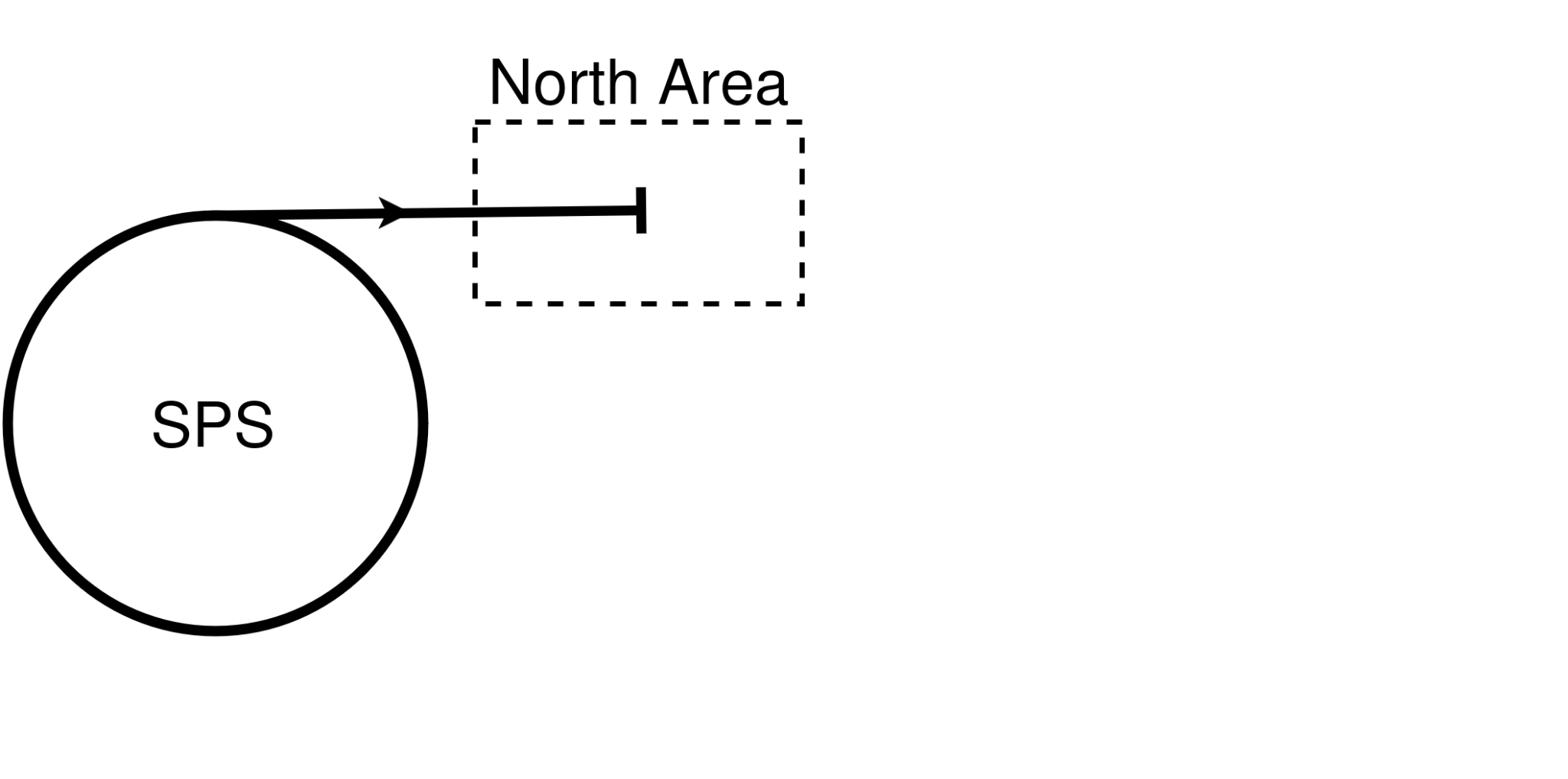 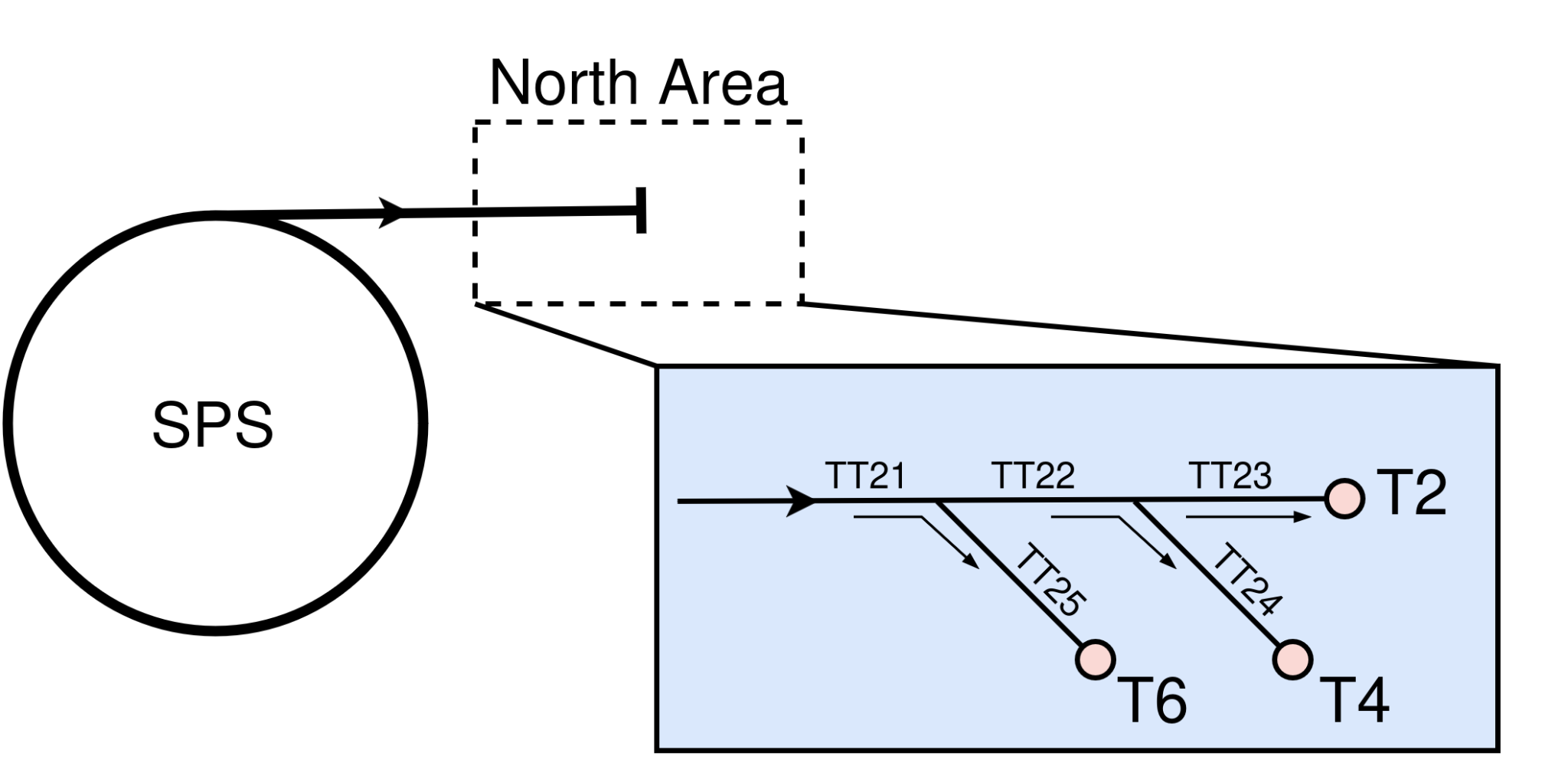 03 April 2025
‹#›
Adrián Menor | Autonomous Trajectory Steering of DC Beams at CERN’s SPS Transfer Lines Using RL
Observation Challenges
There are no beam position monitors available!
Split foils are used instead
Classical control algorithms (currently used) fail when the beam is only on one foil
Need for a flexible control architecture that requires minimal tailor tuning when applied to different transfer lines
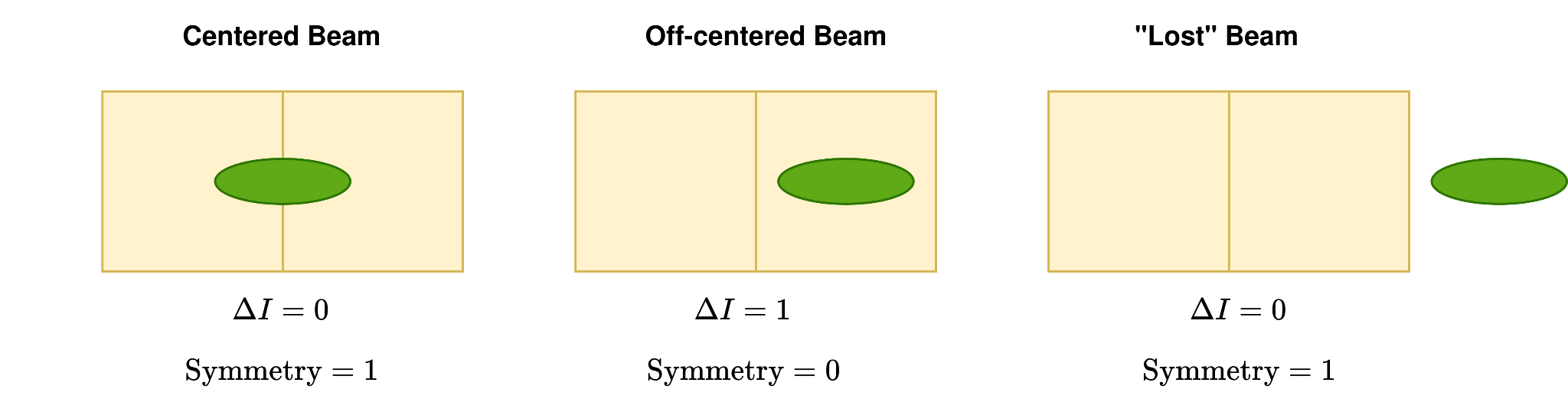 Beam
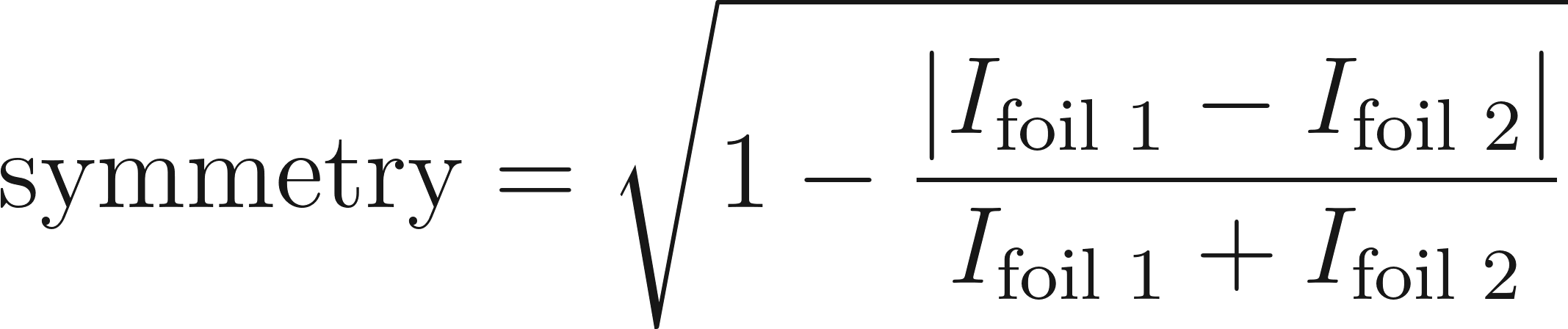 Foil
03 April 2025
‹#›
Adrián Menor | Autonomous Trajectory Steering of DC Beams at CERN’s SPS Transfer Lines Using RL
Algorithm Implementation
03 April 2025
‹#›
Adrián Menor | Autonomous Trajectory Steering of DC Beams at CERN’s SPS Transfer Lines Using RL
Reinforcement Learning Setup
Offline training, online deployment
Independent controllers for H and V planes
Beam dynamics simulated with MAD-X
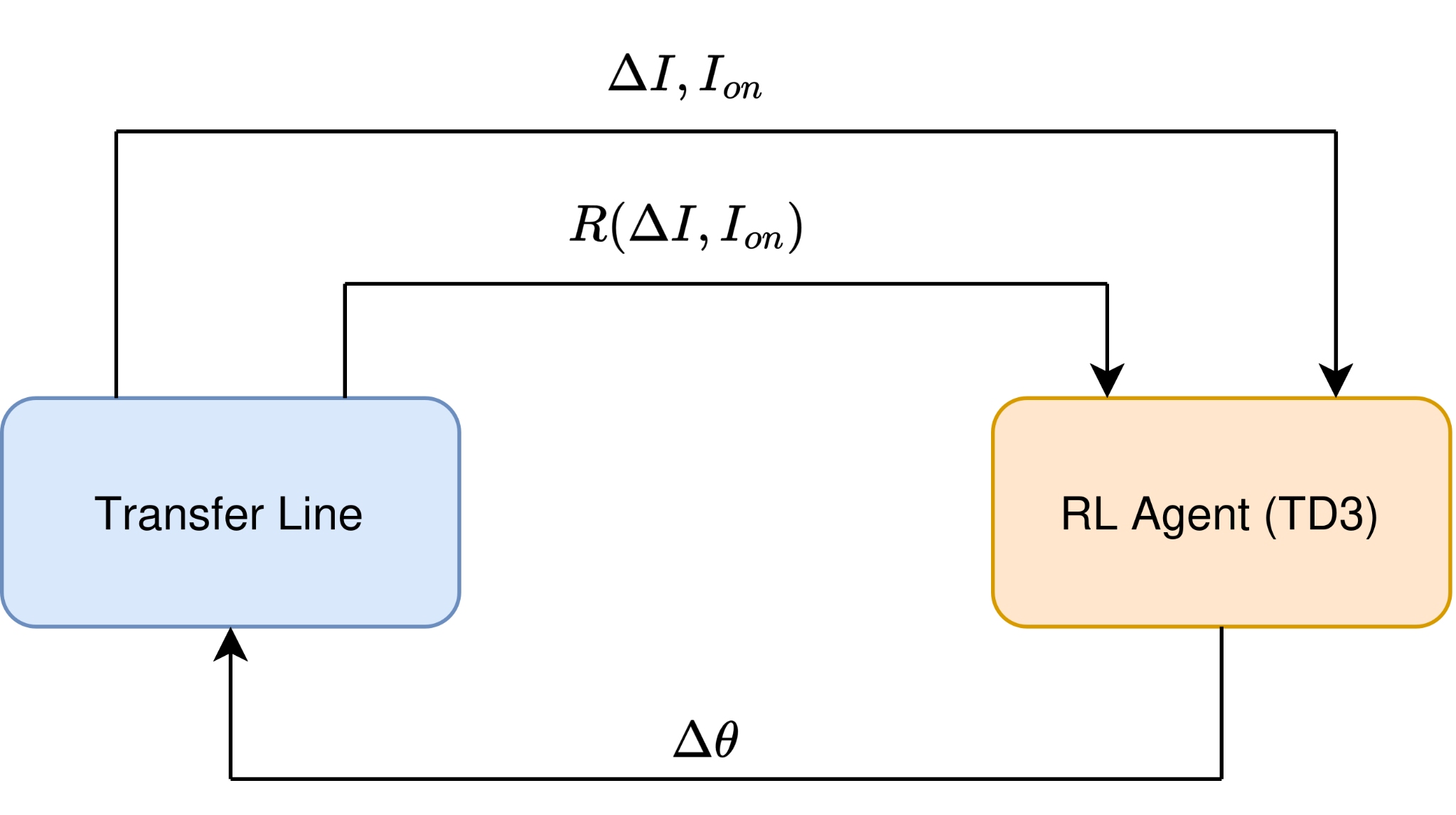 Dipoles’ settings
03 April 2025
‹#›
Adrián Menor | Autonomous Trajectory Steering of DC Beams at CERN’s SPS Transfer Lines Using RL
Action Space
Strength of the dipoles [μ rad]
Actions are relative
Actions are kept within a max step size
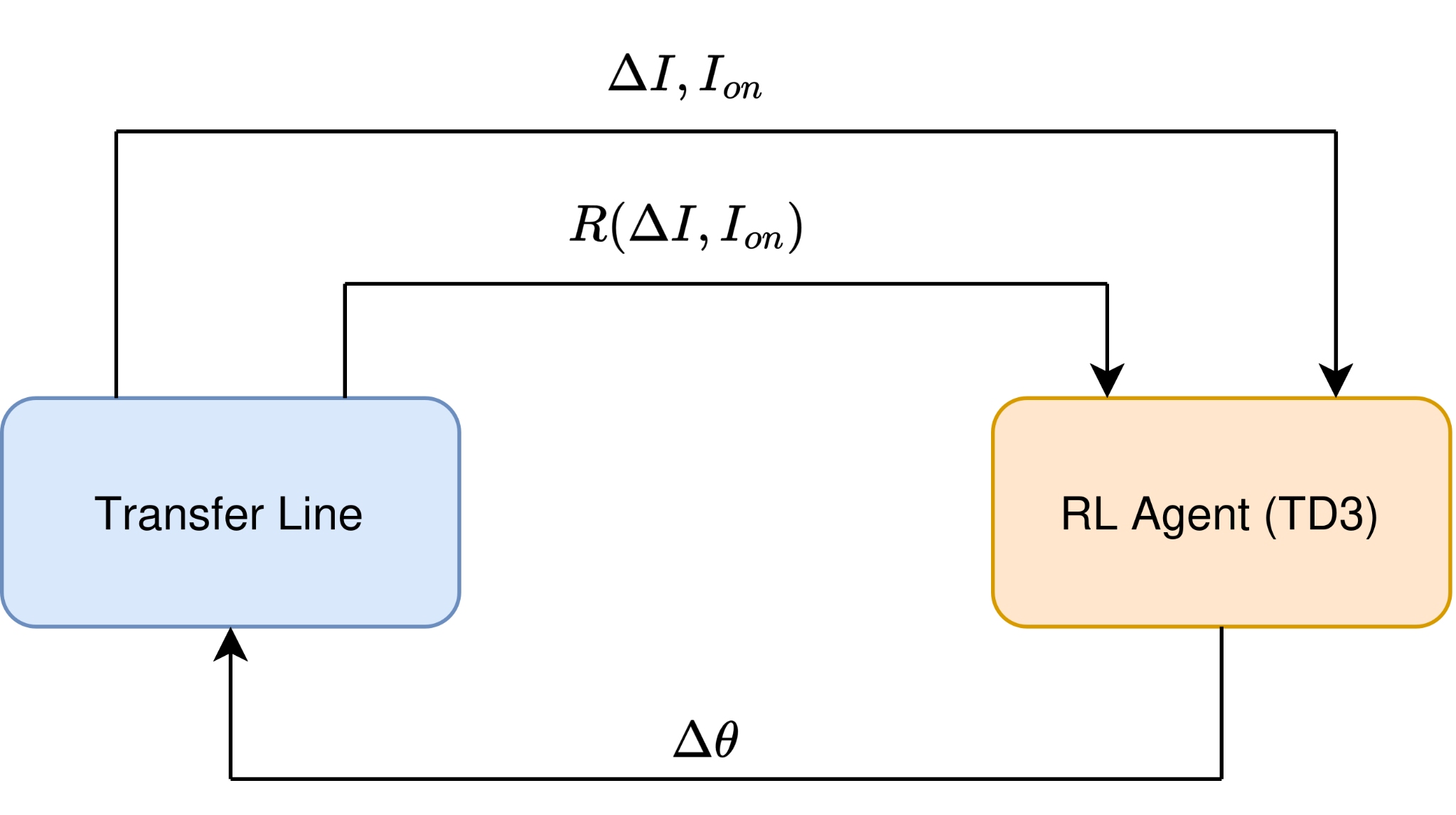 Dipoles’ settings
03 April 2025
‹#›
Adrián Menor | Autonomous Trajectory Steering of DC Beams at CERN’s SPS Transfer Lines Using RL
Observation Space
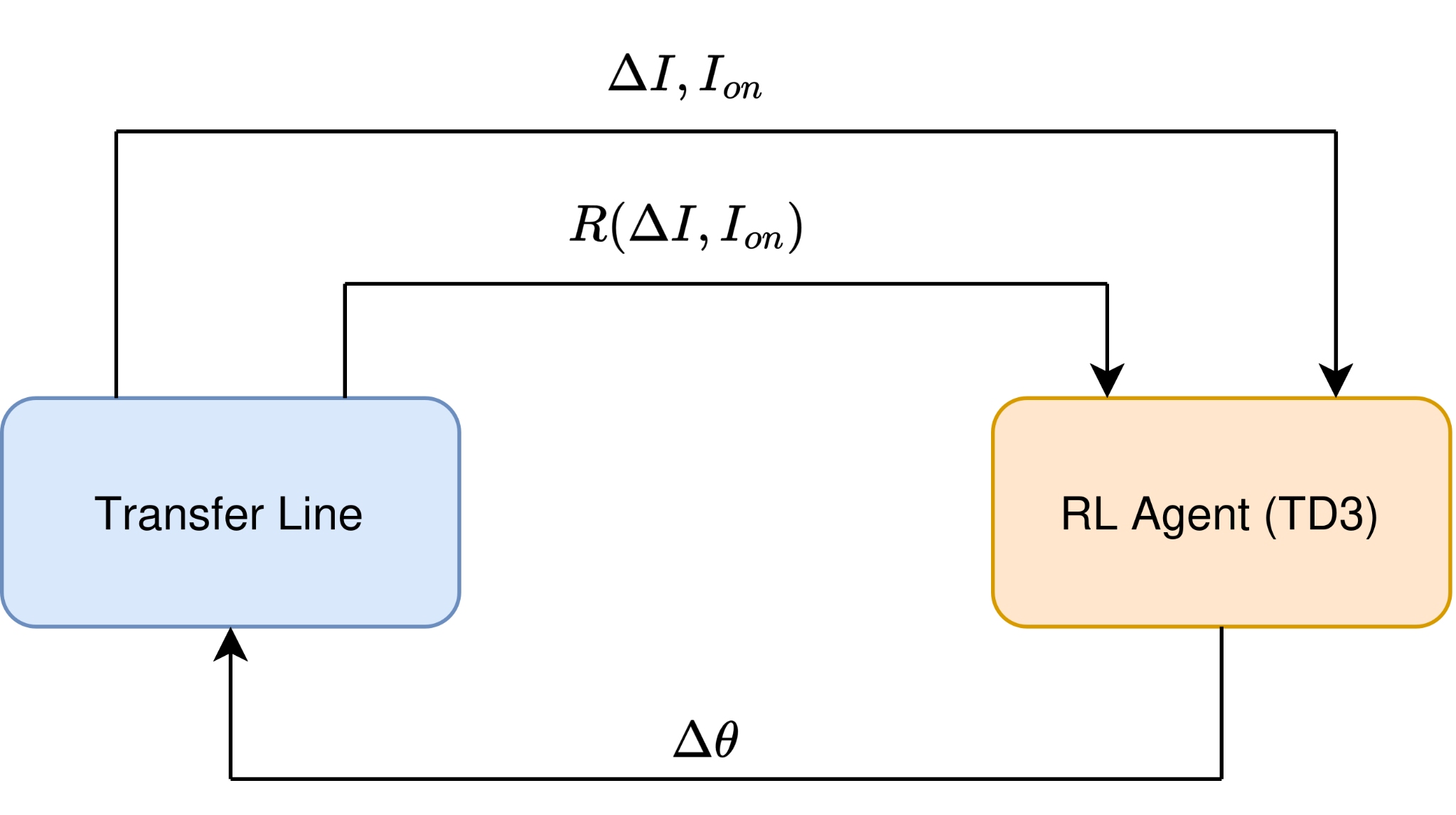 Example
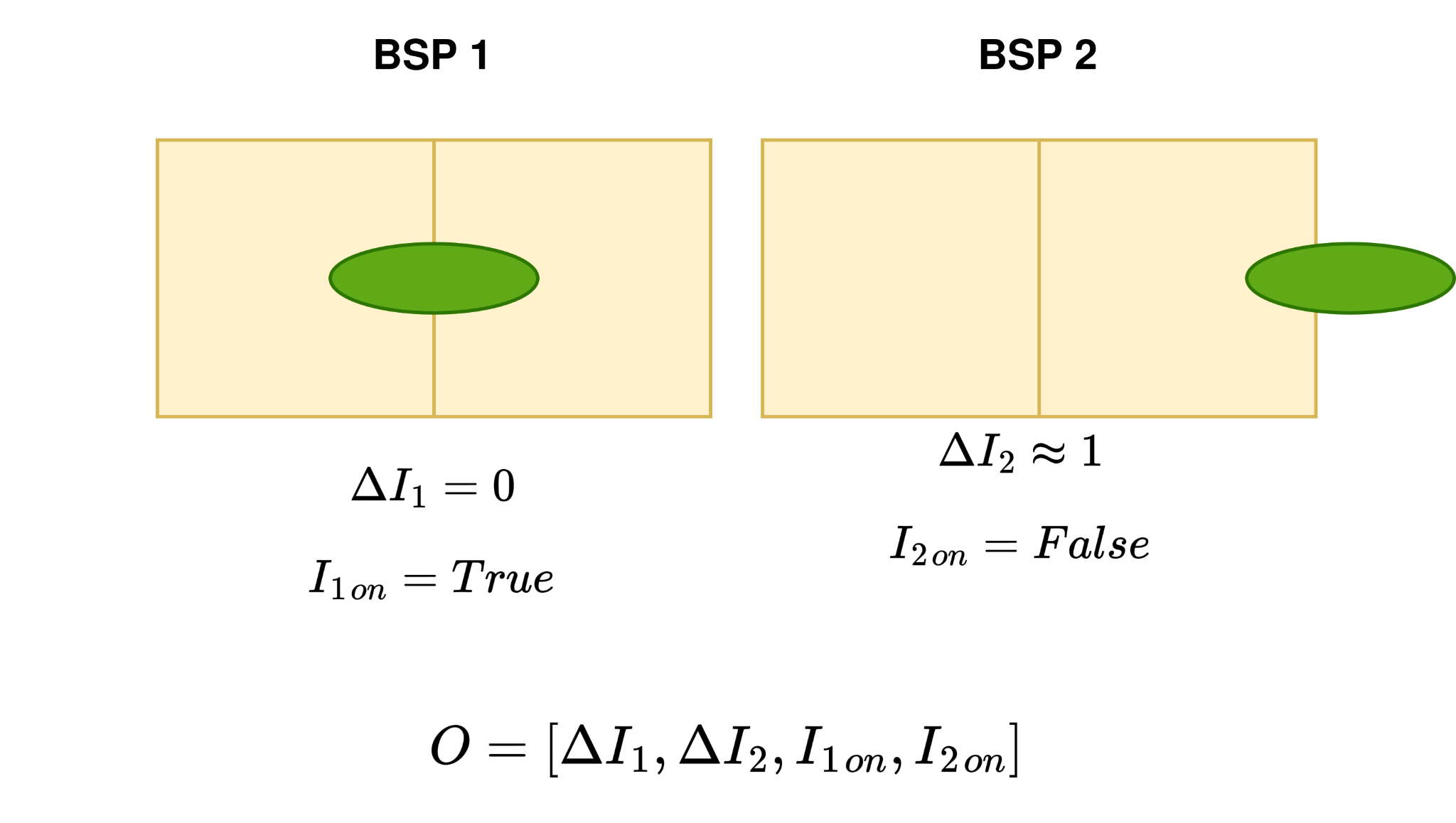 Dipoles’ settings
03 April 2025
‹#›
Adrián Menor | Autonomous Trajectory Steering of DC Beams at CERN’s SPS Transfer Lines Using RL
Reward Function
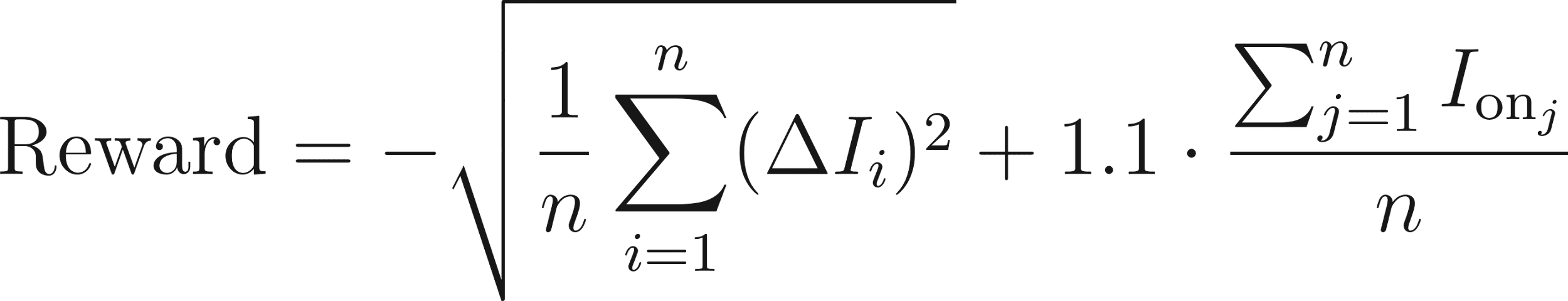 No beam loss
Centered beam
03 April 2025
‹#›
Adrián Menor | Autonomous Trajectory Steering of DC Beams at CERN’s SPS Transfer Lines Using RL
Reinforcement Learning Agent
TD3 algorithm
Hindsight Experience Replay (HER) buffer
Robust against sparse reward functions
Implicit curriculum learning
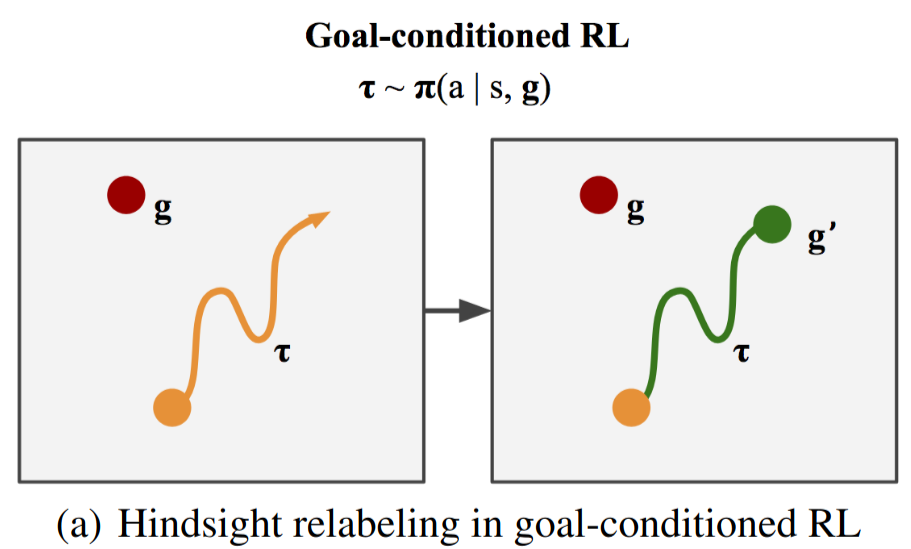 Image: Packer, C., Abbeel, P., & Gonzalez, J. E. (2021). Experience Replay for Sparse Reward Meta-RL. 35th Conference on Neural Information Processing Systems (NeurIPS 2021).
03 April 2025
‹#›
Adrián Menor | Autonomous Trajectory Steering of DC Beams at CERN’s SPS Transfer Lines Using RL
Hindsight Experience Replay (HER)
Train with larger actions and harder stopping criteria
No need for curriculum learning
W/O HER
HER
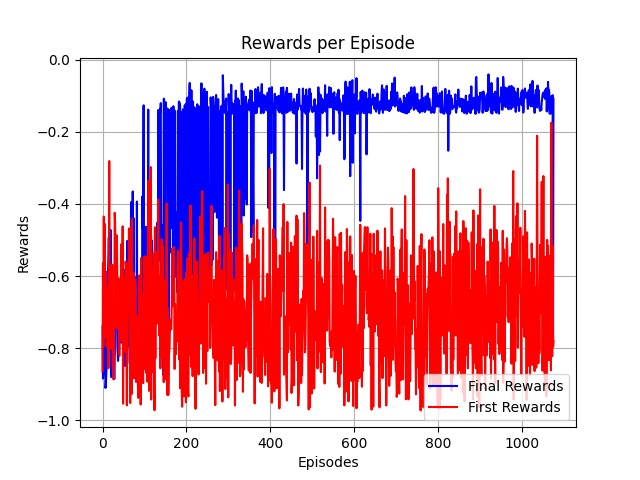 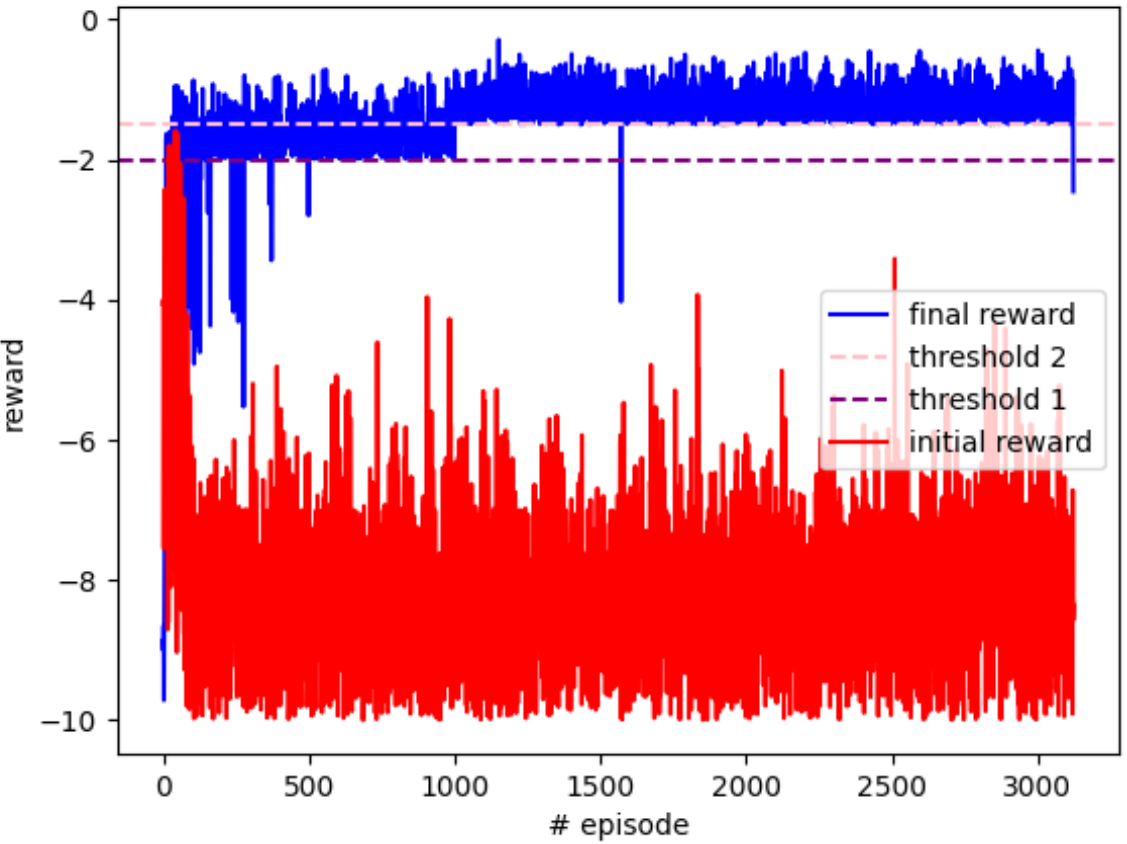 03 April 2025
‹#›
Adrián Menor | Autonomous Trajectory Steering of DC Beams at CERN’s SPS Transfer Lines Using RL
Results
03 April 2025
‹#›
Adrián Menor | Autonomous Trajectory Steering of DC Beams at CERN’s SPS Transfer Lines Using RL
Simulation
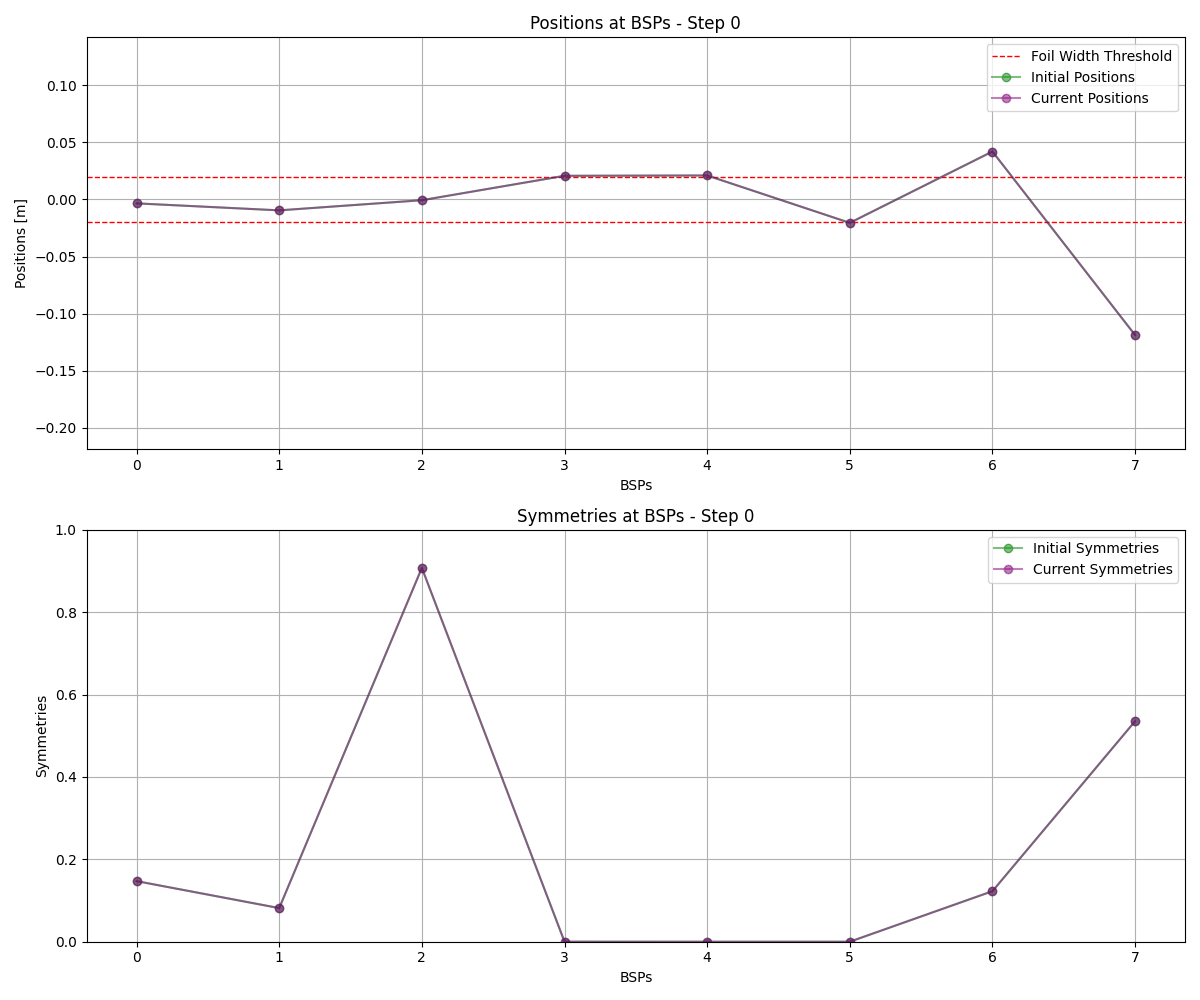 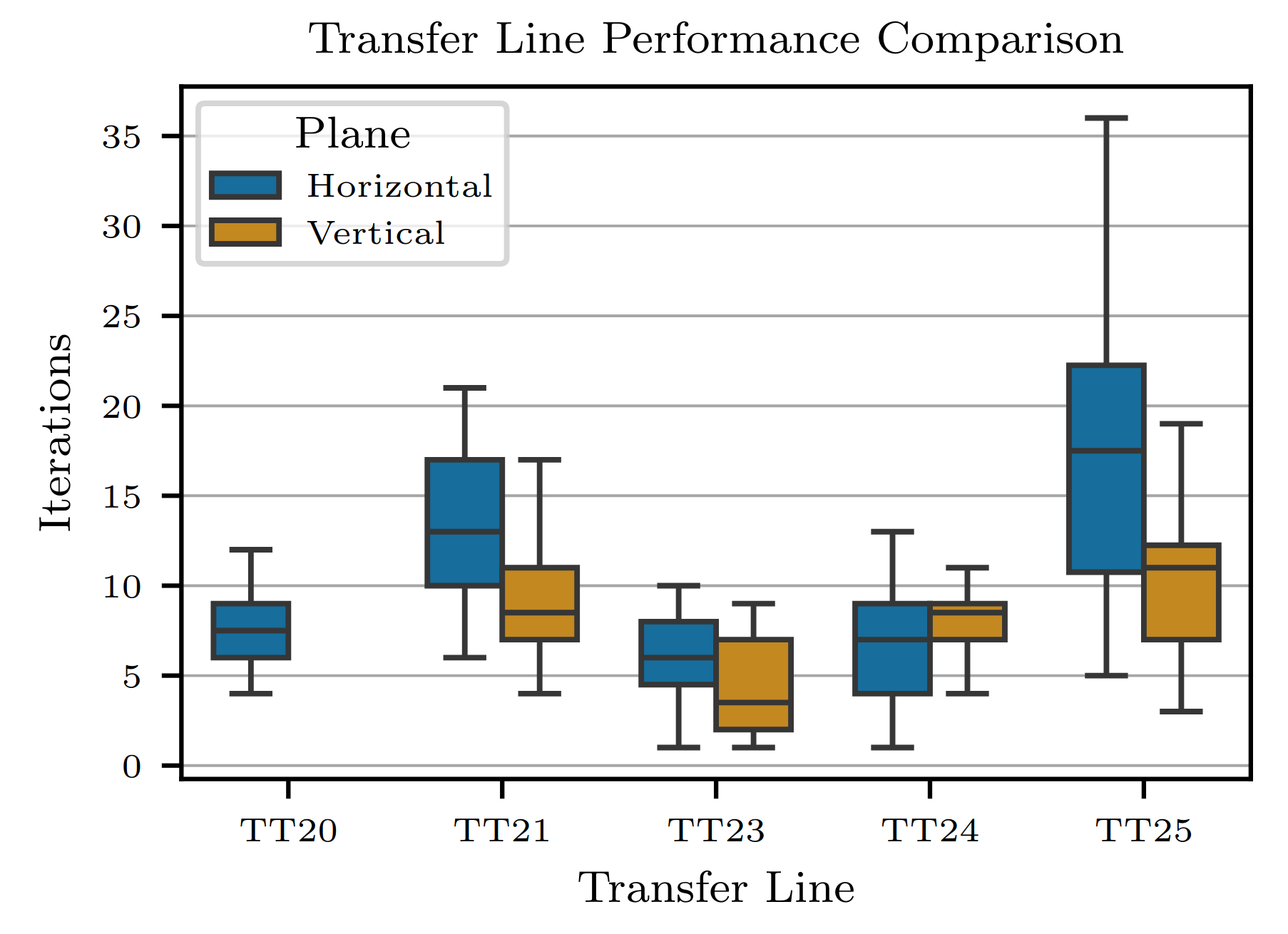 03 April 2025
‹#›
Adrián Menor | Autonomous Trajectory Steering of DC Beams at CERN’s SPS Transfer Lines Using RL
Reality
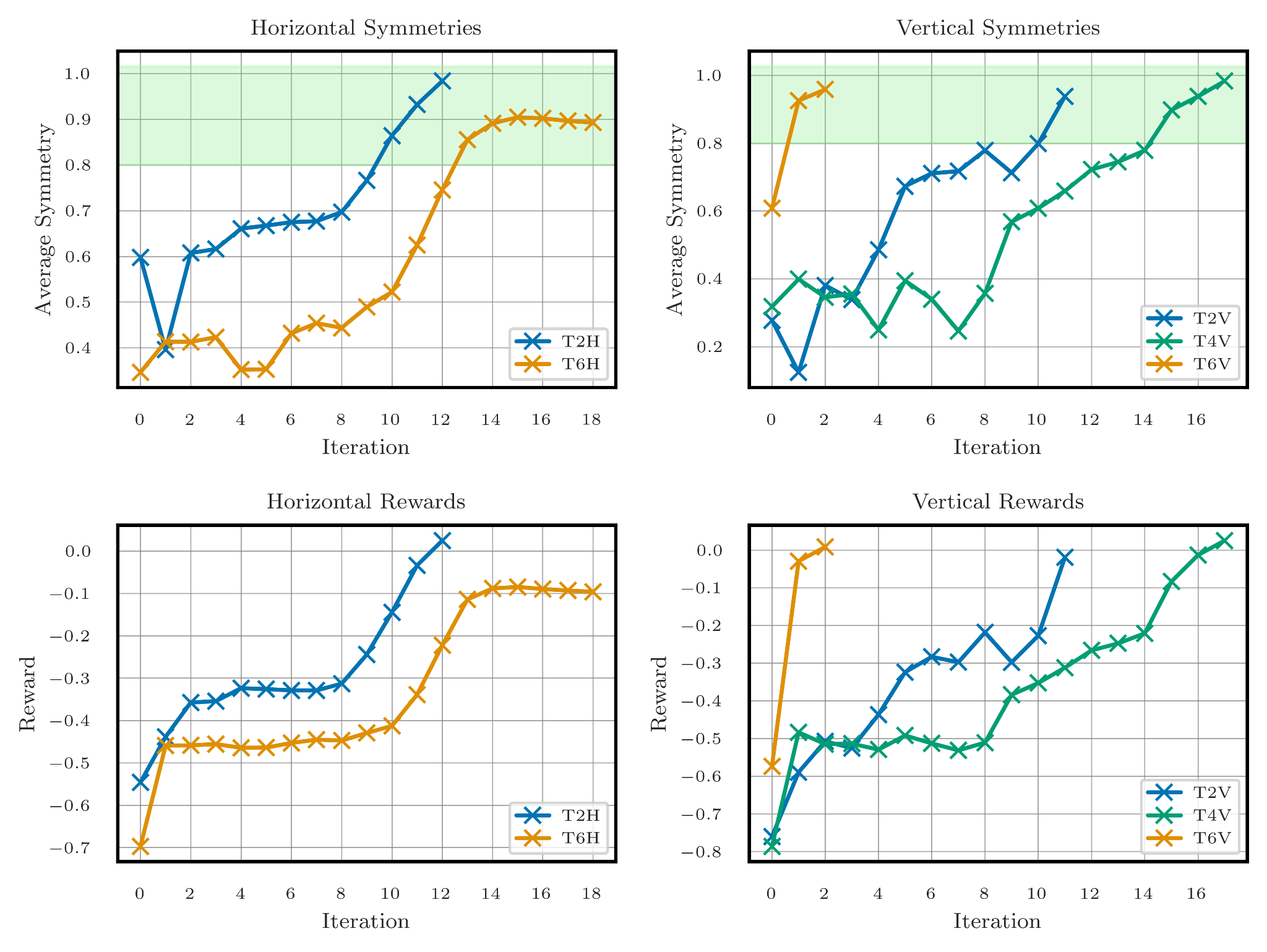 03 April 2025
‹#›
Adrián Menor | Autonomous Trajectory Steering of DC Beams at CERN’s SPS Transfer Lines Using RL
Reality
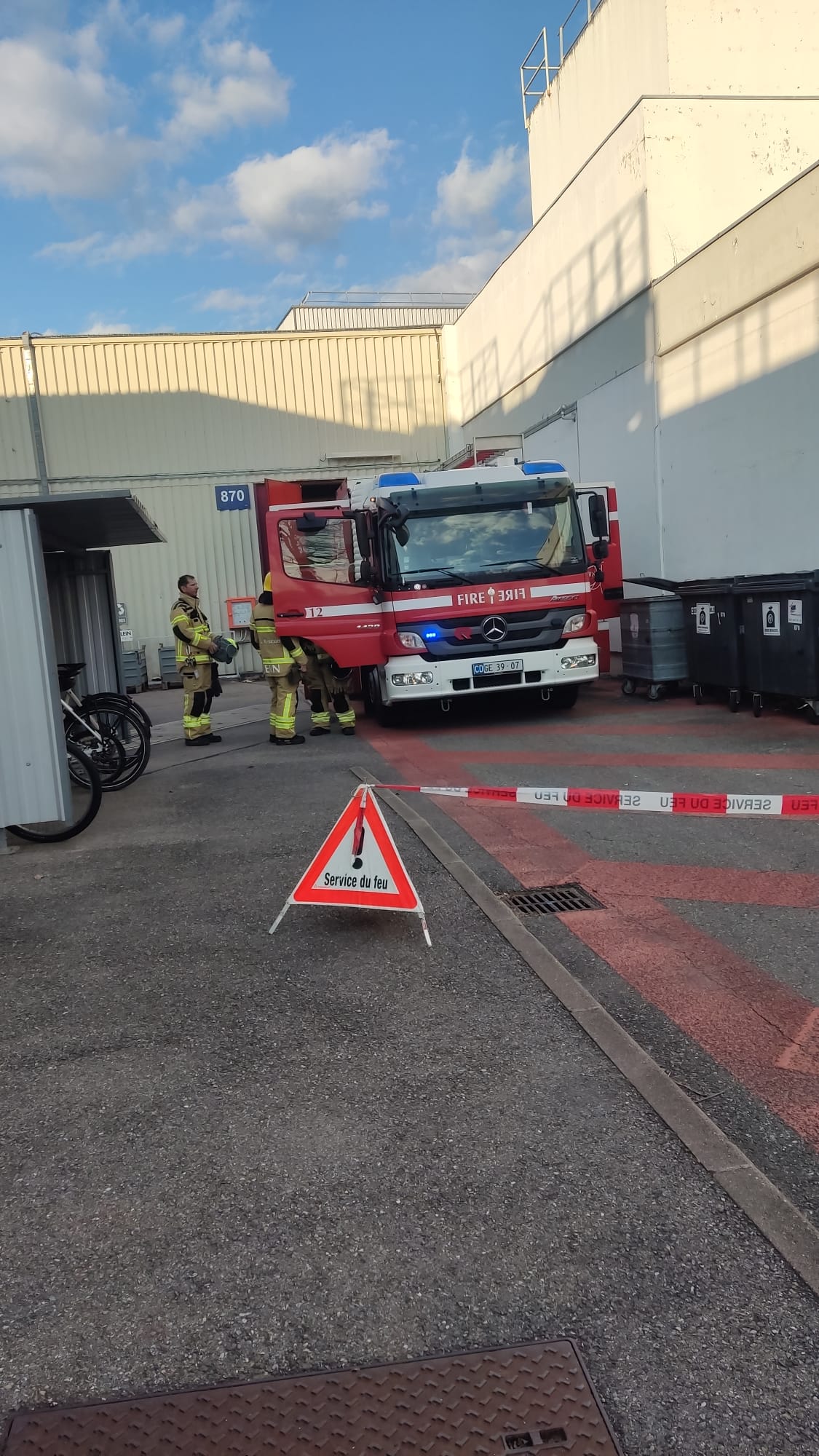 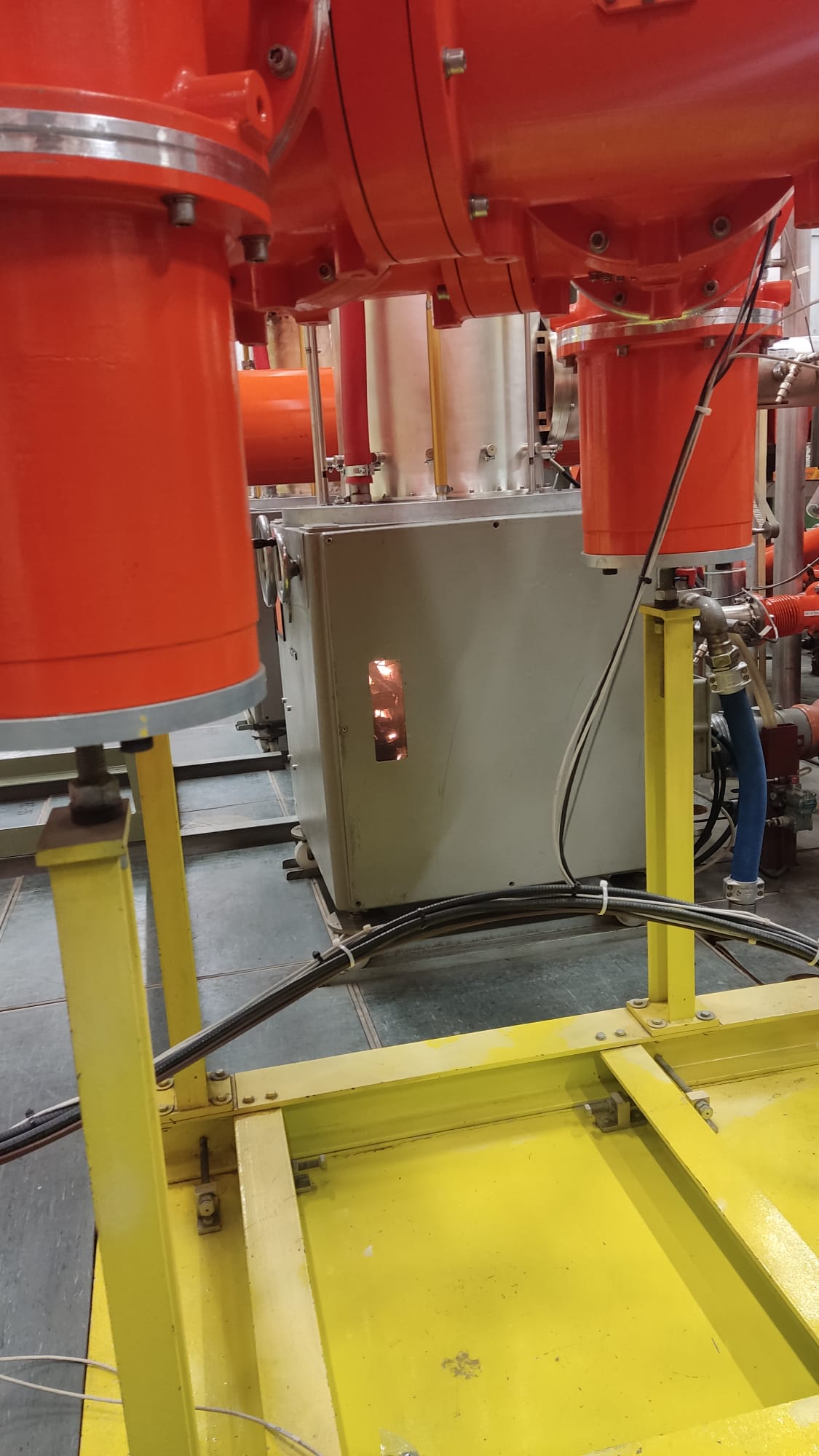 03 April 2025
‹#›
Adrián Menor | Autonomous Trajectory Steering of DC Beams at CERN’s SPS Transfer Lines Using RL
Reality
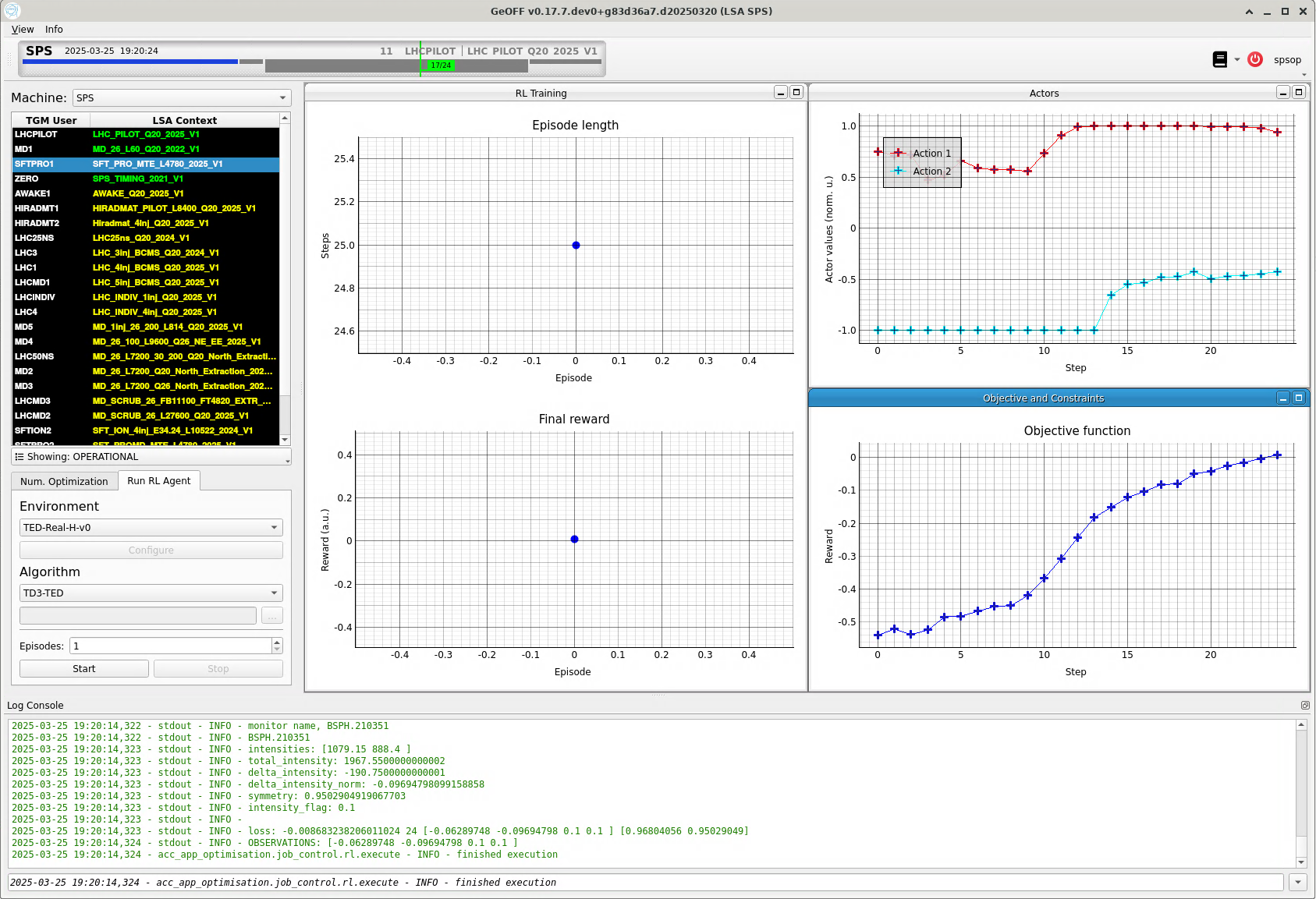 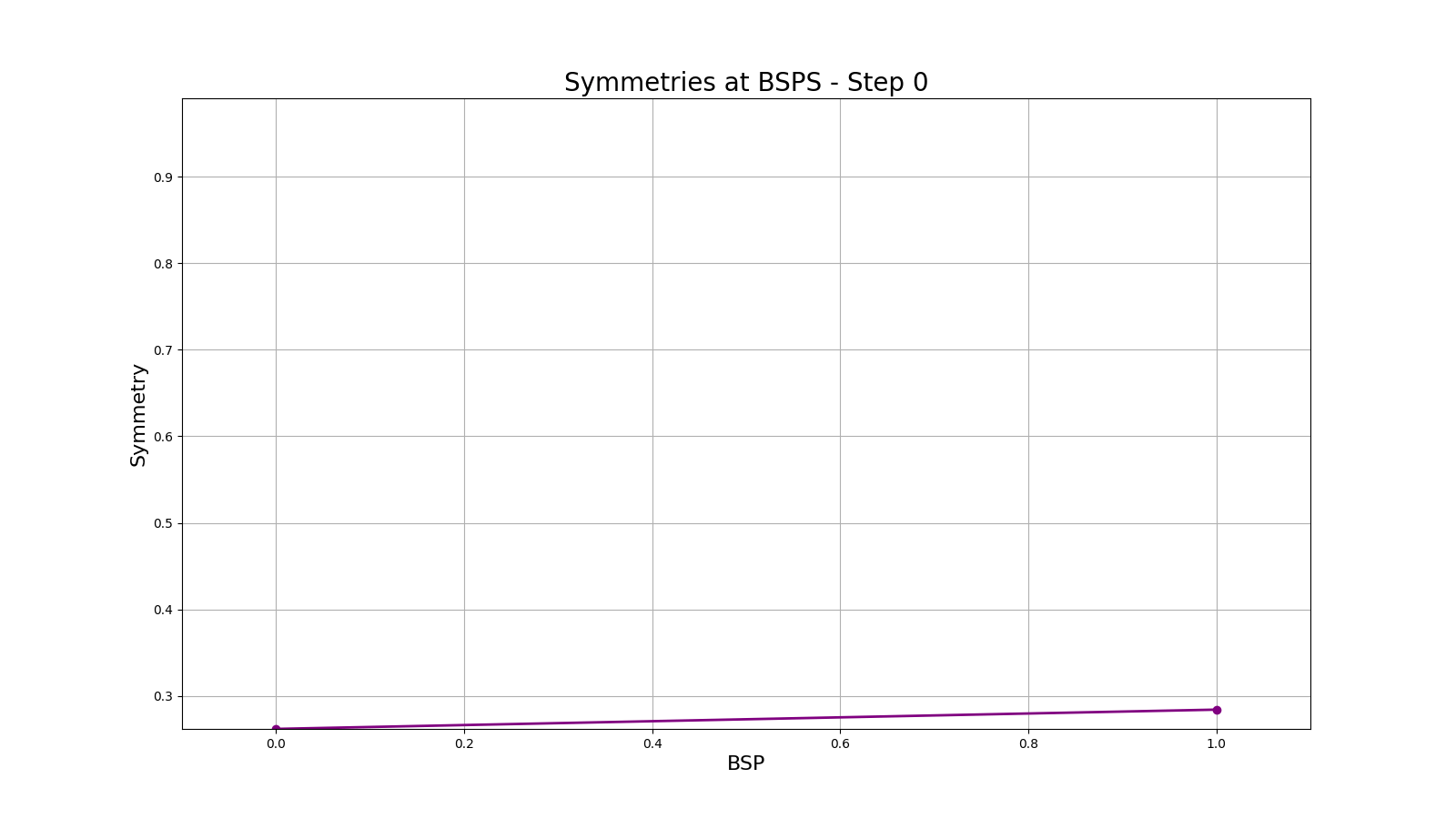 03 April 2025
‹#›
Adrián Menor | Autonomous Trajectory Steering of DC Beams at CERN’s SPS Transfer Lines Using RL
Next Steps
03 April 2025
‹#›
Adrián Menor | Autonomous Trajectory Steering of DC Beams at CERN’s SPS Transfer Lines Using RL
Future Steps: Automating The Target Setup
BSM =  movable split monitor
RL Logic
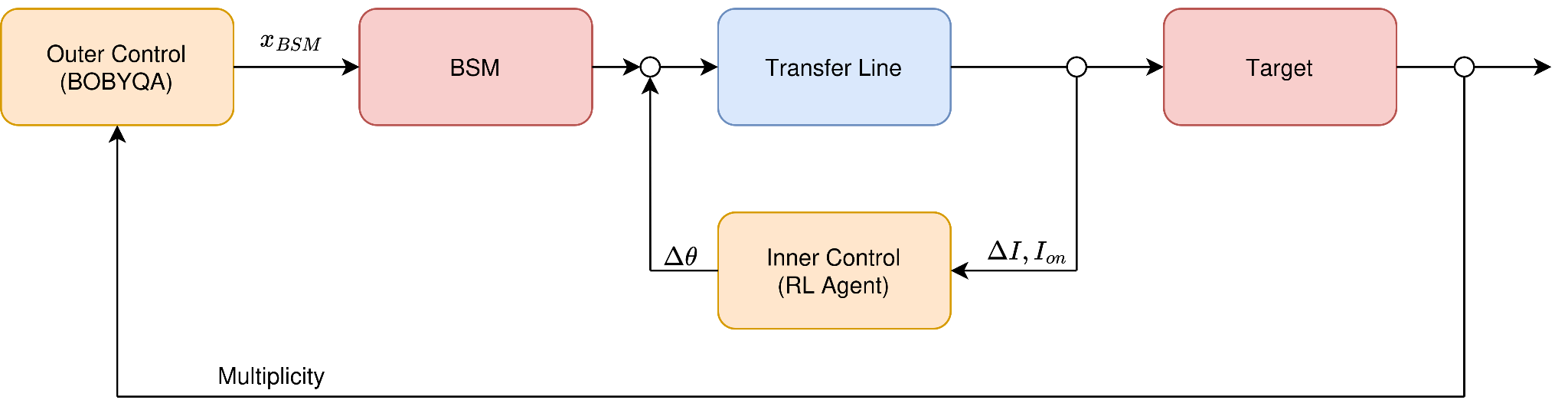 03 April 2025
‹#›
Adrián Menor | Autonomous Trajectory Steering of DC Beams at CERN’s SPS Transfer Lines Using RL
Conclusion
The RL policies successfully transfer to the real world
The beam can be successfully steered in the different tests
The RL pipeline is flexible to adapt to the different transfer lines
Next steps may allow full target setup automation
03 April 2025
‹#›
Adrián Menor | Autonomous Trajectory Steering of DC Beams at CERN’s SPS Transfer Lines Using RL
Backup slides
21 February 2023
Adrian Menor | Machine learning applied to transverse dampers and tune estimation
‹#›
Reality
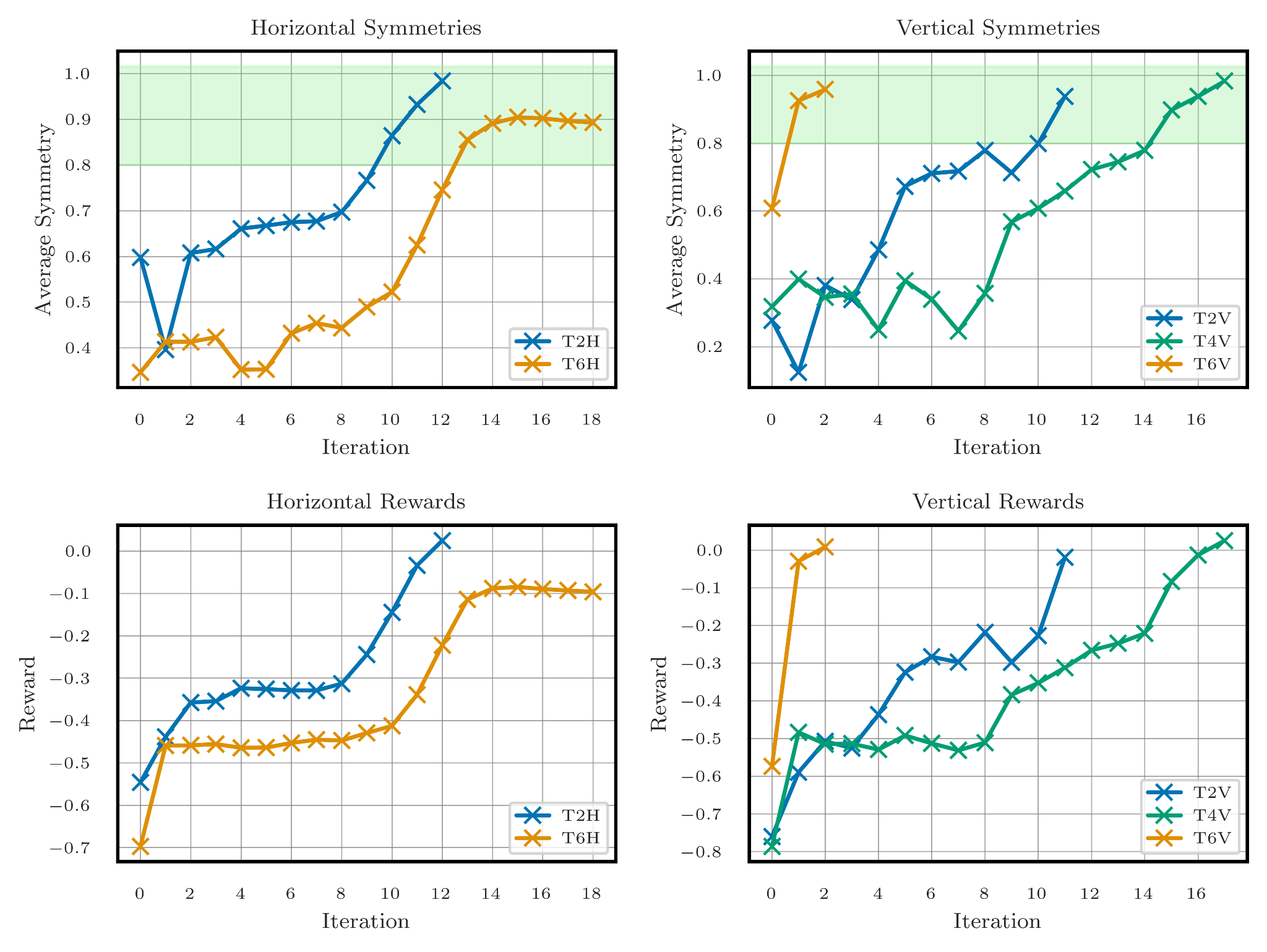 03 April 2025
‹#›
Adrián Menor | Autonomous Trajectory Steering of DC Beams at CERN’s SPS Transfer Lines Using RL
Reality
After
Before
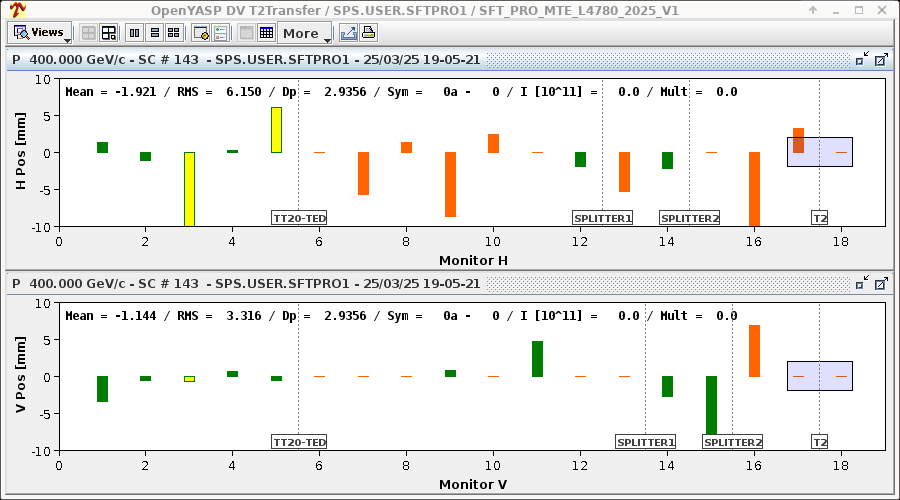 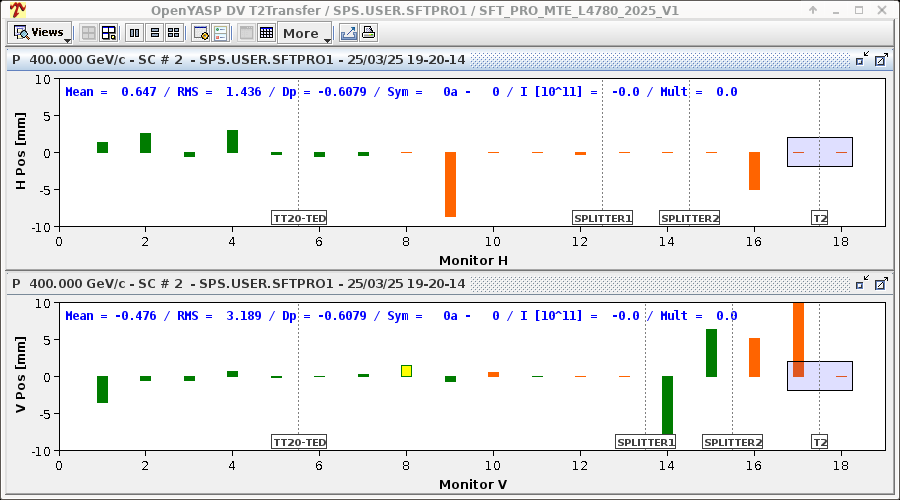 03 April 2025
‹#›
Adrián Menor | Autonomous Trajectory Steering of DC Beams at CERN’s SPS Transfer Lines Using RL
Simulated Environment
Nonlinear Observation
Linear Dynamics
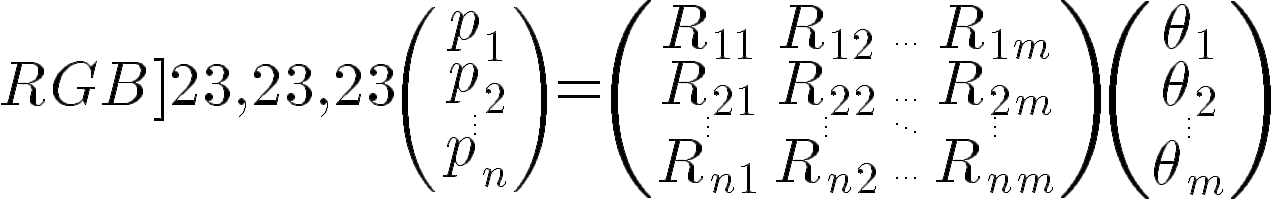 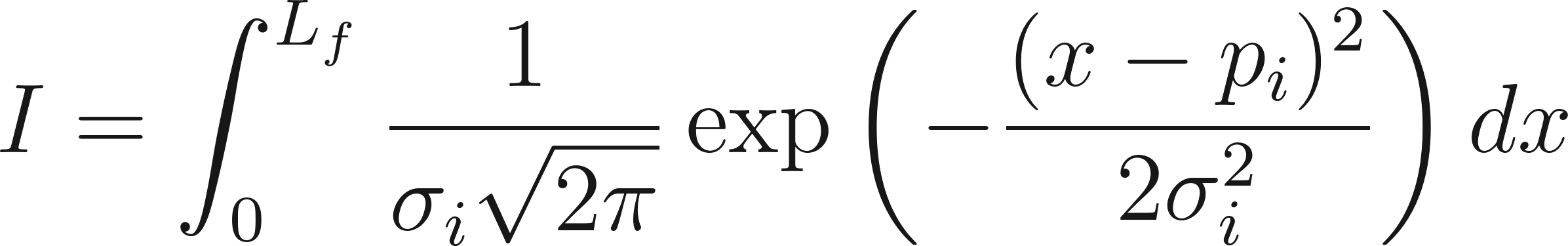 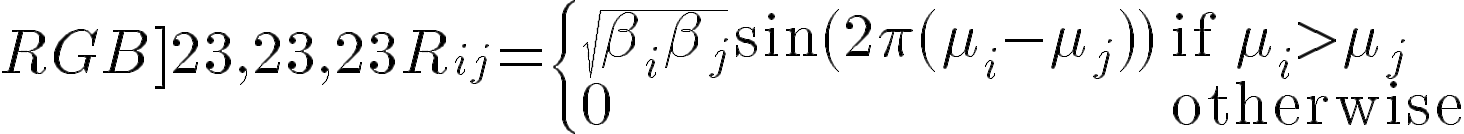 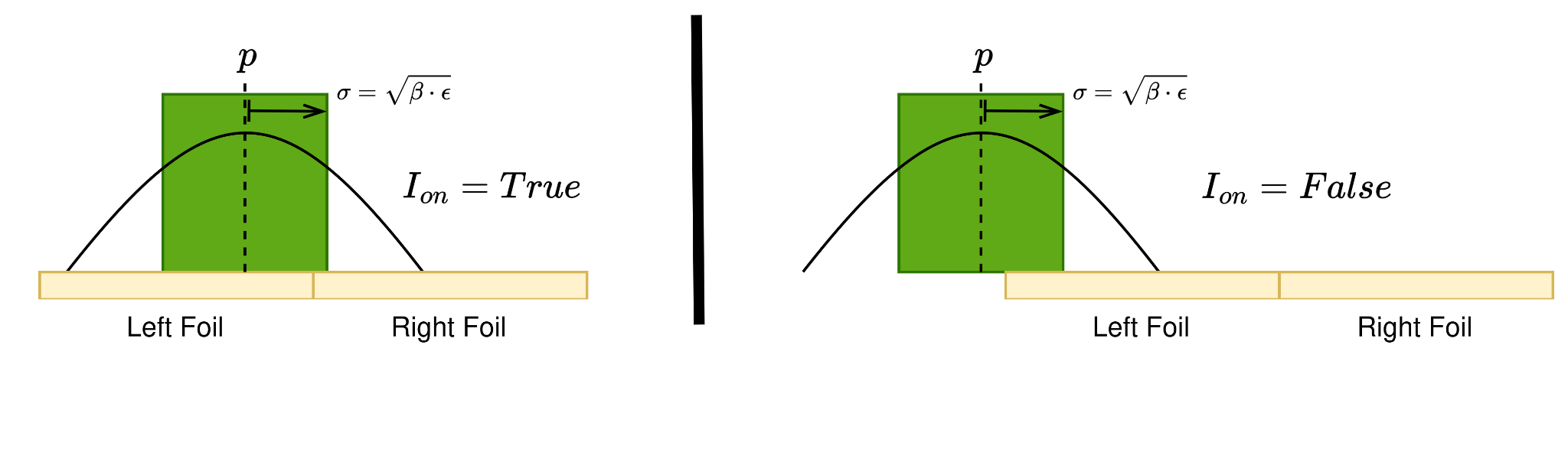 03 April 2025
‹#›
Adrián Menor | Autonomous Trajectory Steering of DC Beams at CERN’s SPS Transfer Lines Using RL
Simulation vs Reality
03 April 2025
‹#›
Adrián Menor | Autonomous Trajectory Steering of DC Beams at CERN’s SPS Transfer Lines Using RL